Four Kinds Of Worship
Worship Series
What makes a good worship service?

What do we get out of worship?

What do we put into worship?

What do we bring?

Why do we come to worship?

Who do we come to worship?
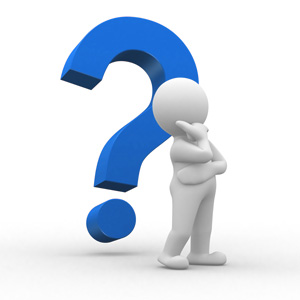 [Speaker Notes: May require more than one slide]
Worship The Lord Our God!
Because of His Greatness!

Because of His Justice!

Because of His Faithfulness!

Because He is Holy!
Last 
Week
Psalm 99
[Speaker Notes: May require more than one slide]
Four Kinds Of Worship
Vain Worship
“Hypocrites! Well did Isaiah prophesy about you, saying: 'THESE PEOPLE DRAW NEAR TO ME WITH THEIR MOUTH, AND HONOR ME WITH THEIR LIPS, BUT THEIR HEART IS FAR FROM ME. AND IN VAIN THEY WORSHIP ME, TEACHING AS DOCTRINES THE COMMANDMENTS OF MEN.’” (Matthew 15:7-9)
[Speaker Notes: May require more than one slide]
Four Kinds Of Worship
Vain Worship
“And I fell at his feet to worship him. But he said to me, ‘See that you do not do that! I am your fellow servant, and of your brethren who have the testimony of Jesus. Worship God! For the testimony of Jesus is the spirit of prophecy.’” (Revelation 19:10)
[Speaker Notes: May require more than one slide]
Four Kinds Of Worship
Vain Worship
“Then Nadab and Abihu, the sons of Aaron, each took his censer and put fire in it, put incense on it, and offered profane fire before the LORD, which He had not commanded them. So fire went out from the LORD and devoured them, and they died before the LORD. And Moses said to Aaron, ‘This is what the LORD spoke, saying: 'By those who come near Me I must be regarded as holy; And before all the people I must be glorified.' So Aaron held his peace.” (Leviticus 10:1-3)
[Speaker Notes: May require more than one slide]
Four Kinds Of Worship
Vain Worship
“Unless the LORD builds the house, They labor in vain who build it; Unless the LORD guards the city, The watchman stays awake in vain.”  (Psalms 127:1)
[Speaker Notes: May require more than one slide]
Four Kinds Of Worship
Vain Worship

Ignorant Worship
“So Paul stood in the midst of the Areopagus and said, ‘Men of Athens, I observe that you are very religious in all respects. For while I was passing through and examining the objects of your worship, I also found an altar with this inscription, 'TO AN UNKNOWN GOD.' Therefore what you worship in ignorance, this I proclaim to you.’” (Acts 17:22-23 NASB)
[Speaker Notes: May require more than one slide]
Four Kinds Of Worship
Vain Worship

Ignorant Worship
“This I say, therefore, and testify in the Lord, that you should no longer walk as the rest of the Gentiles walk, in the futility of their mind, having their understanding darkened, being alienated from the life of God, because of the ignorance that is in them, because of the blindness of their heart; who, being past feeling, have given themselves over to lewdness, to work all uncleanness with greediness. But you have not so                           learned Christ …”   (Ephesians 4:17-20)
[Speaker Notes: May require more than one slide]
Four Kinds Of Worship
Vain Worship

Ignorant Worship
“All Scripture is given by inspiration of God, and is profitable for doctrine, for reproof, for correction, for instruction in righteousness, that the man of God may be complete, thoroughly equipped for every good work.”  (2 Timothy 3:16-17)
[Speaker Notes: May require more than one slide]
Four Kinds Of Worship
Vain Worship

Ignorant Worship

Self Focused Worship
“These have indeed an appearance of wisdom in promoting self-made religion and asceticism and severity to the body, but they are of no value in stopping the indulgence of the flesh.”                             (Colossians 2:23 ESV)
[Speaker Notes: May require more than one slide]
Four Kinds Of Worship
Vain Worship

Ignorant Worship

Self Focused Worship
“Finally then, brethren, we urge and exhort in the Lord Jesus that you should abound more and more, just as you received from us how you ought to walk and to please God; for you know what commandments we gave you through the Lord Jesus.”              (1 Thessalonians 4:1-2)
[Speaker Notes: May require more than one slide]
Four Kinds Of Worship
Vain Worship

Ignorant Worship

Self Focused Worship
“Now may the God of peace who brought up our Lord Jesus from the dead, that great Shepherd of the sheep, through the blood of the everlasting covenant, make you complete in every good work to do His will, working in you what is well pleasing in His sight, through Jesus Christ, to whom be glory forever and ever. Amen.”                    (Hebrews 13:20-21)
[Speaker Notes: May require more than one slide]
Four Kinds Of Worship
Vain Worship

Ignorant Worship

Self Focused Worship

True Worship
“But the hour is coming, and now is, when the true worshipers will worship the Father in spirit and truth; for the Father is seeking such to worship Him. God is Spirit, and those who worship Him must worship in spirit and truth.”  (John 4:23-24)
[Speaker Notes: May require more than one slide]
Four Kinds Of Worship
Vain Worship

Ignorant Worship

Self Focused Worship

True Worship
“Therefore let us be grateful for receiving a kingdom that cannot be shaken, and thus let us offer to God acceptable worship, with reverence and awe, for our God is a consuming fire.”  (Hebrews 12:28-29 ESV)

“You are worthy, O Lord, To receive glory and honor and power; For You created all things, And by Your will they exist and were created.” (Revelation 4:11)
[Speaker Notes: May require more than one slide]
Four Kinds Of Worship
Vain Worship

Ignorant Worship

Self Focused Worship

True Worship
“I appeal to you therefore, brothers, by the mercies of God, to present your bodies as a living sacrifice, holy and acceptable to God, which is your spiritual worship.”              (Romans 12:1 ESV)

“But you are a chosen generation, a royal priesthood, a holy nation, His own special people, that you may proclaim the praises of Him who called you out of darkness into His marvelous light …”  (1 Peter 2:9)
[Speaker Notes: May require more than one slide]
Four Kinds Of Worship
Vain Worship

Ignorant Worship

Self Focused Worship

True Worship
How do you worship?
[Speaker Notes: May require more than one slide]